BMA
Bayesian Model Averaging
evaluate model results on observations
best model gets highest weight
construct forecast using weighted contributions
NOOS collaboration
27 locations, 5-7 partner models
RWS has 2 models: with/without data assimilation
check quality forecast in last 5 days
in timeframes 0-12, 12-24, 24-36 and 36-48 hour
BMA surge and BMA waterlevel forecast 48u
plus median, 50% en 90% bandwith
https://waterberichtgeving.rws.nl/wbviewer/map.php?set=bmatest
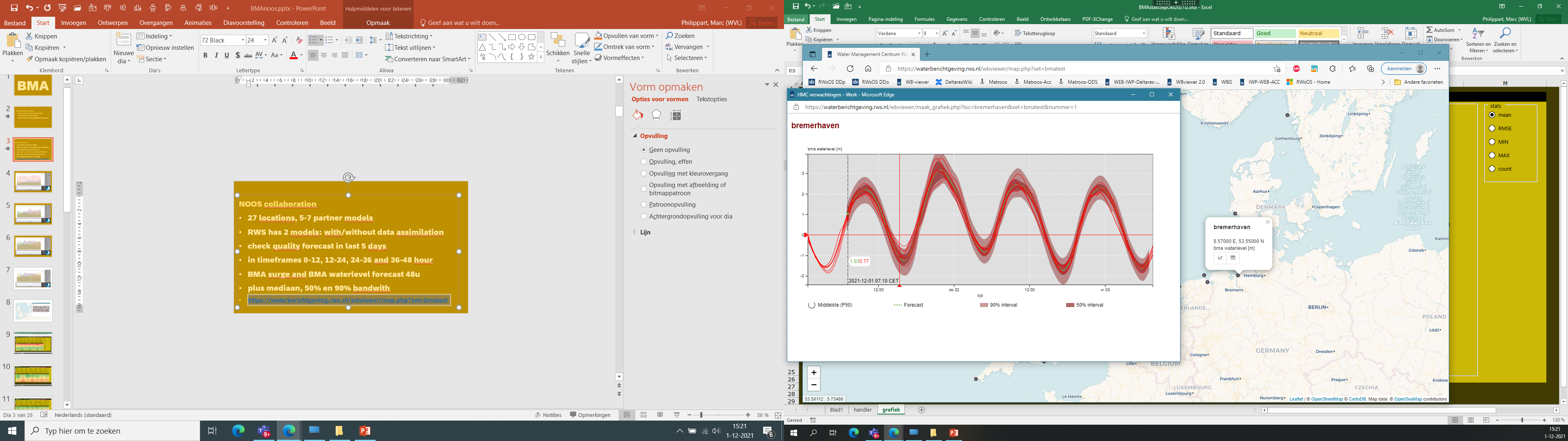 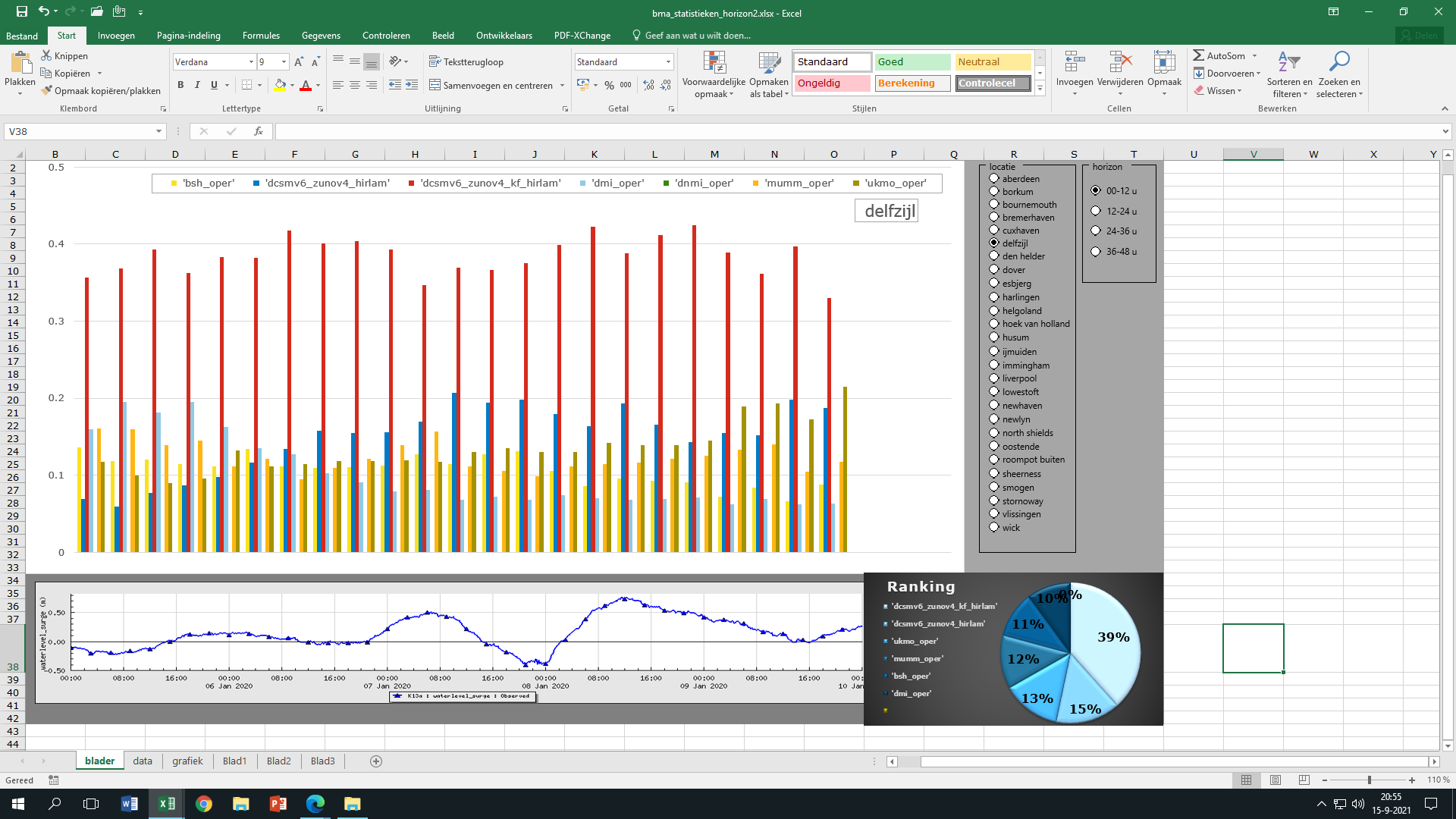 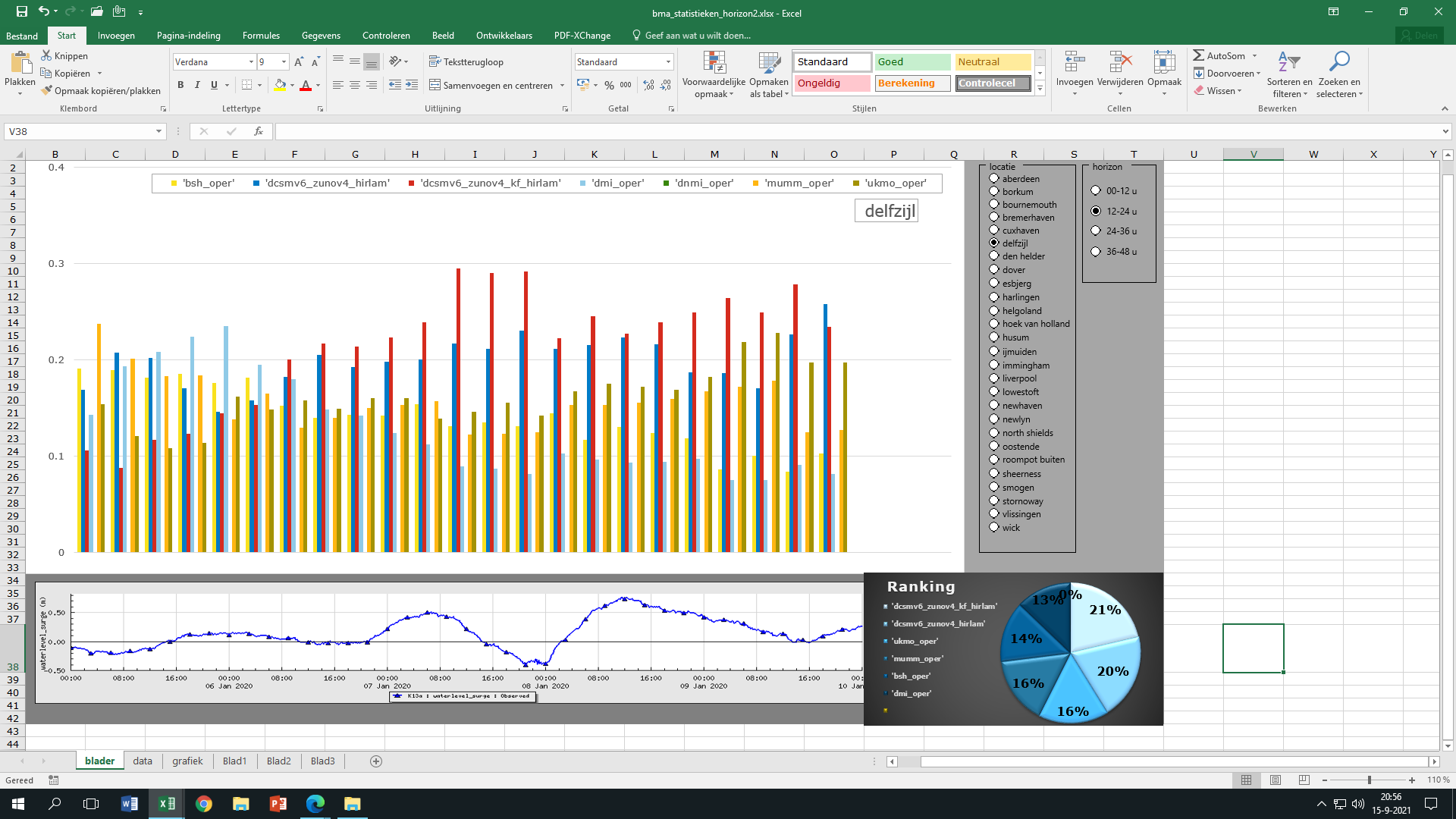 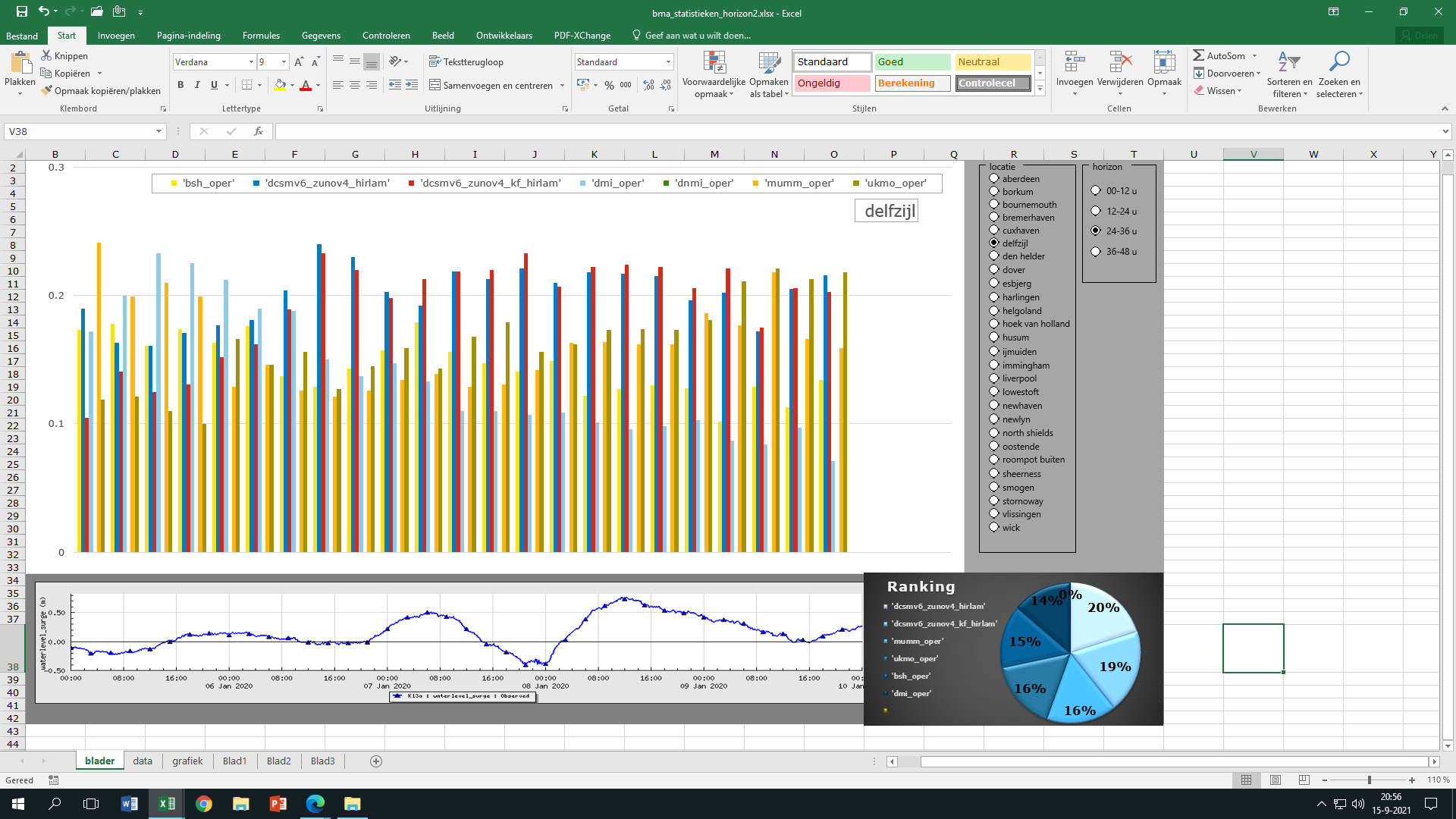 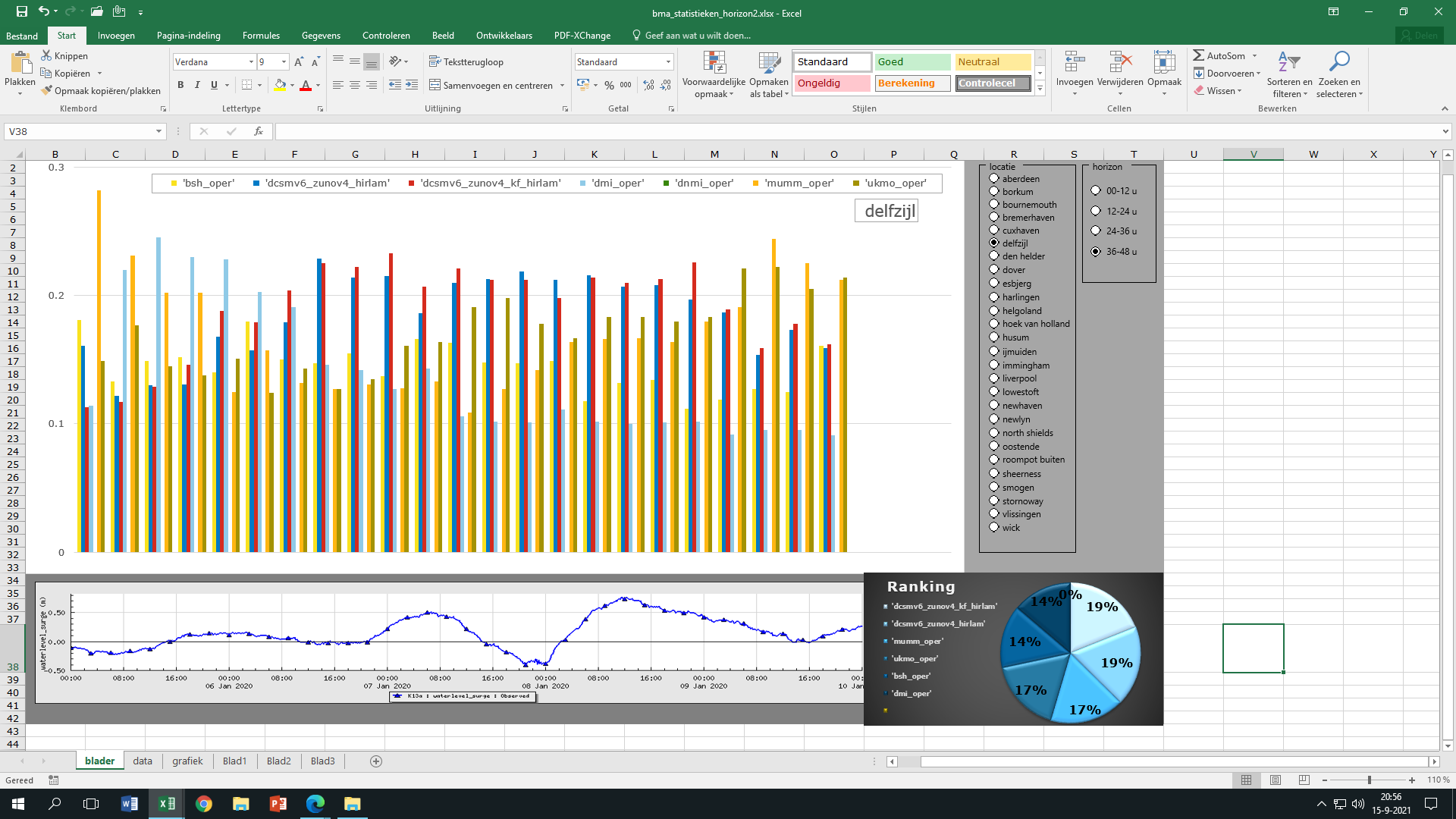 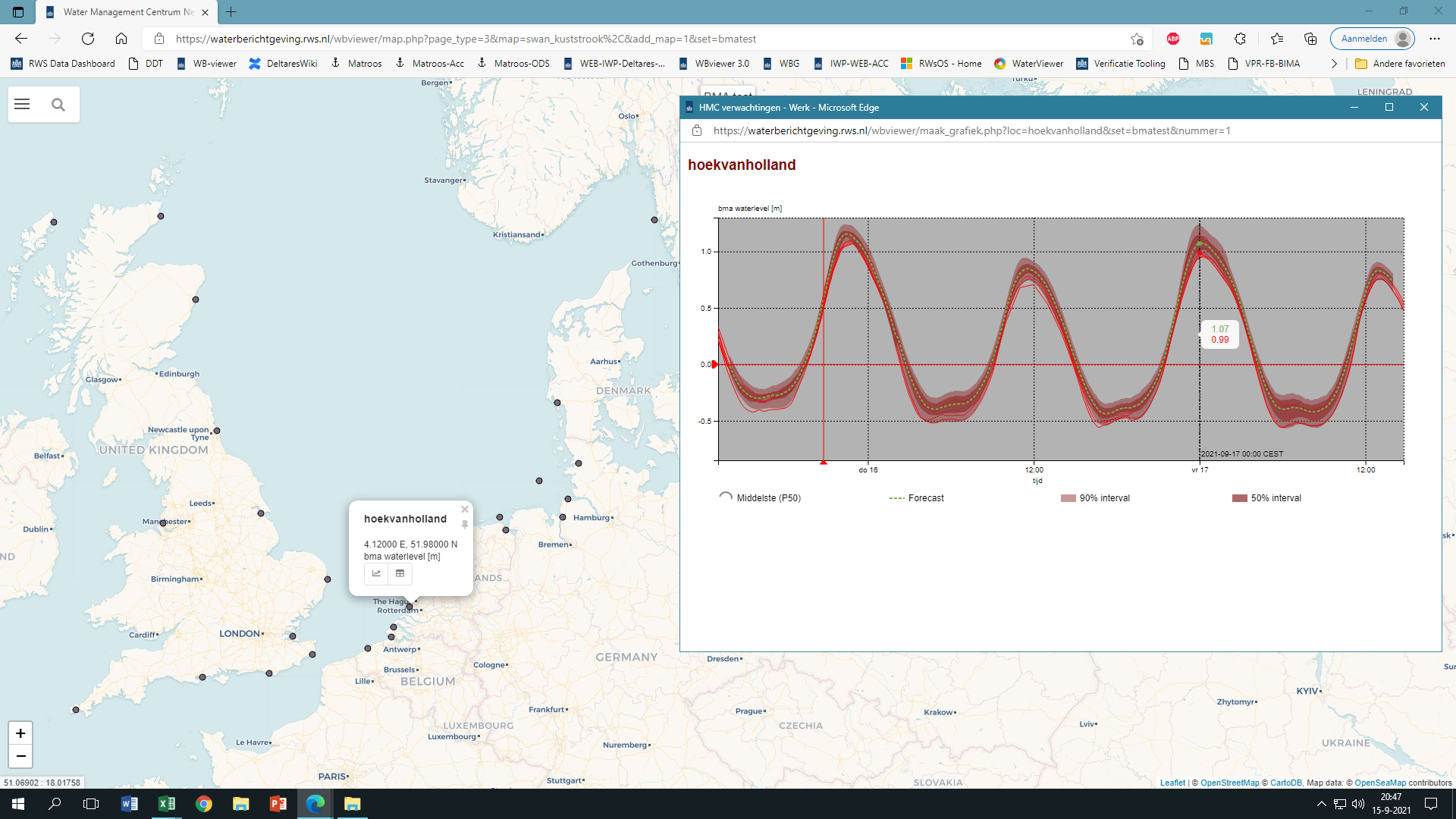 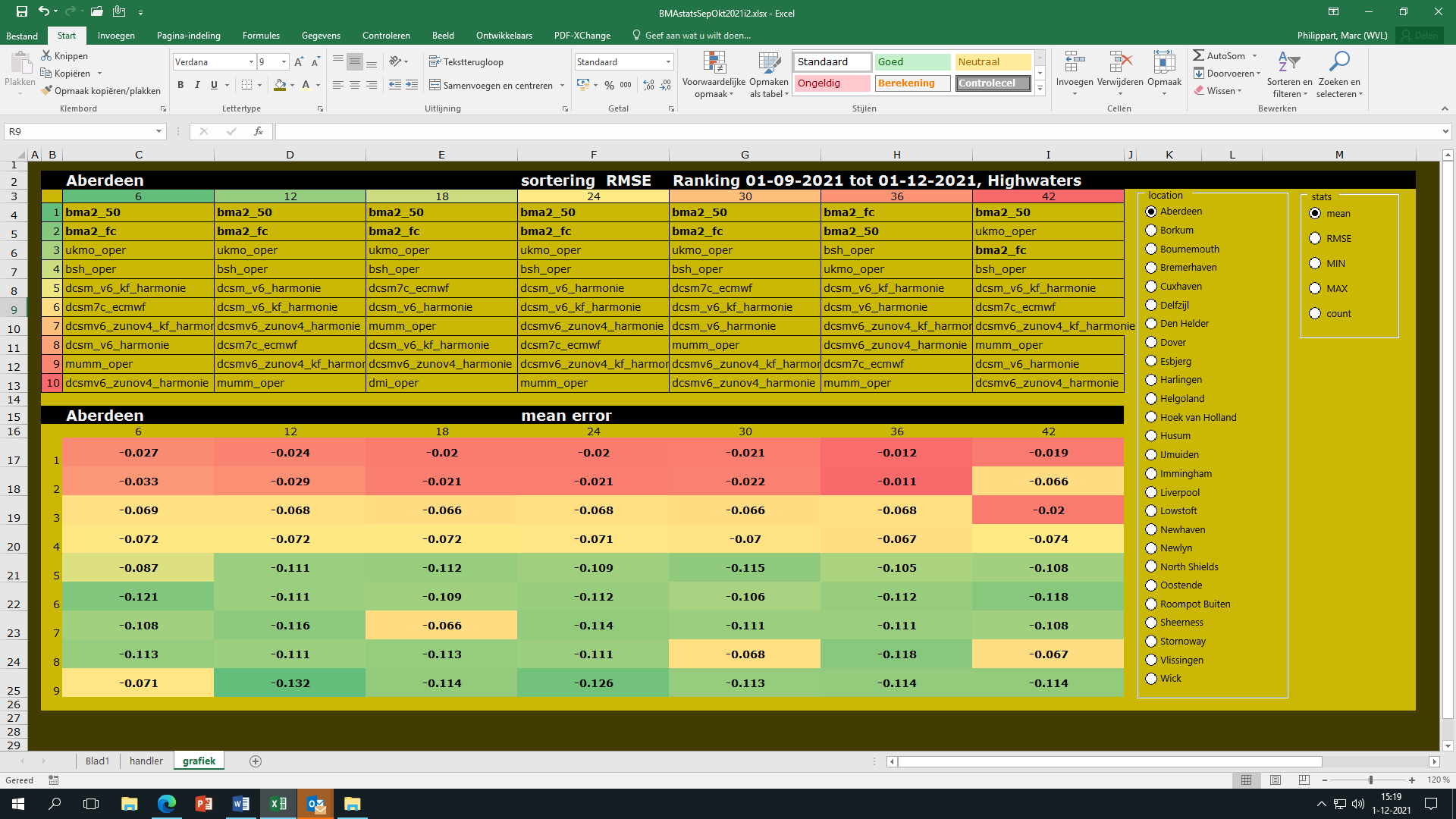 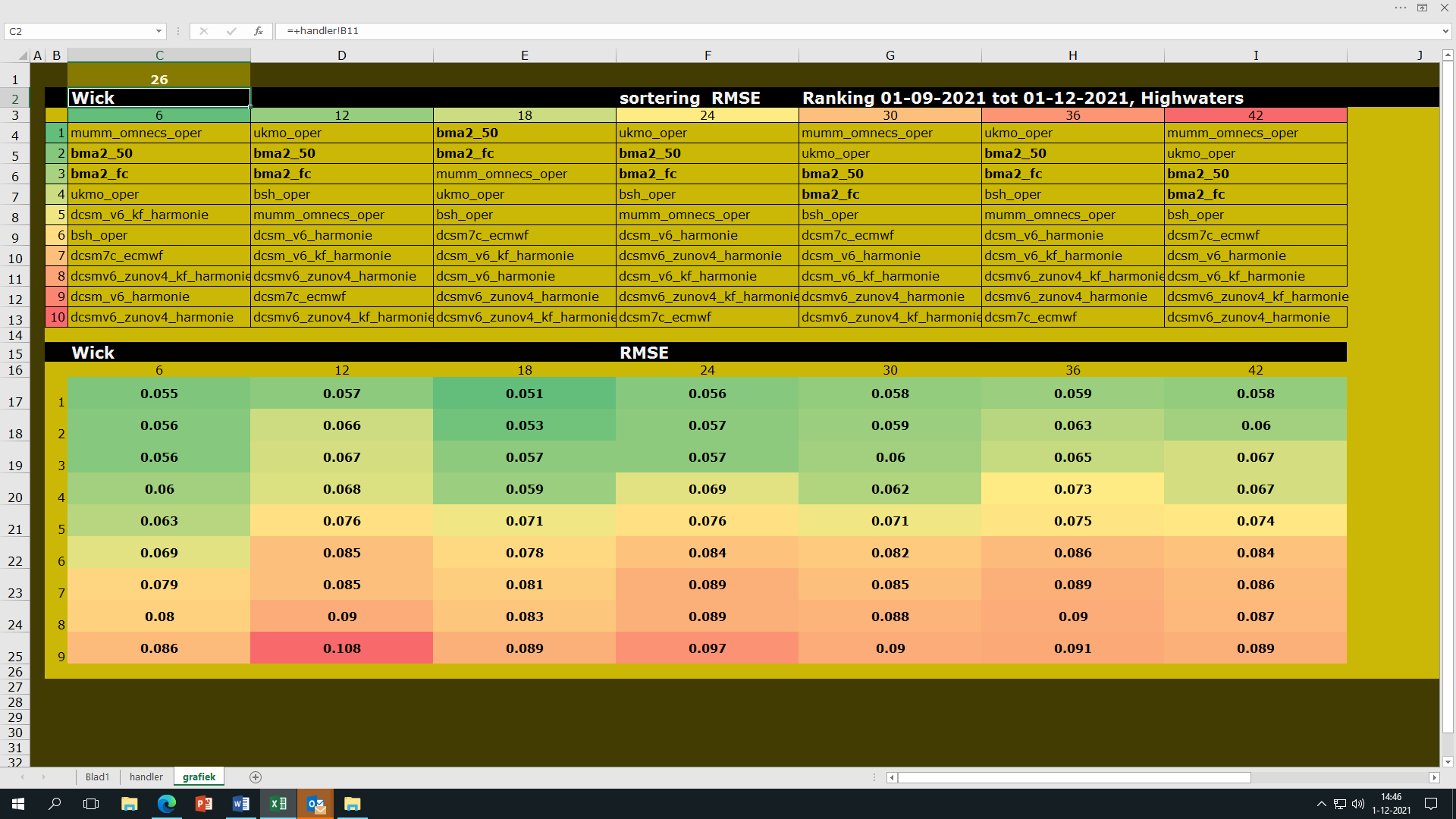 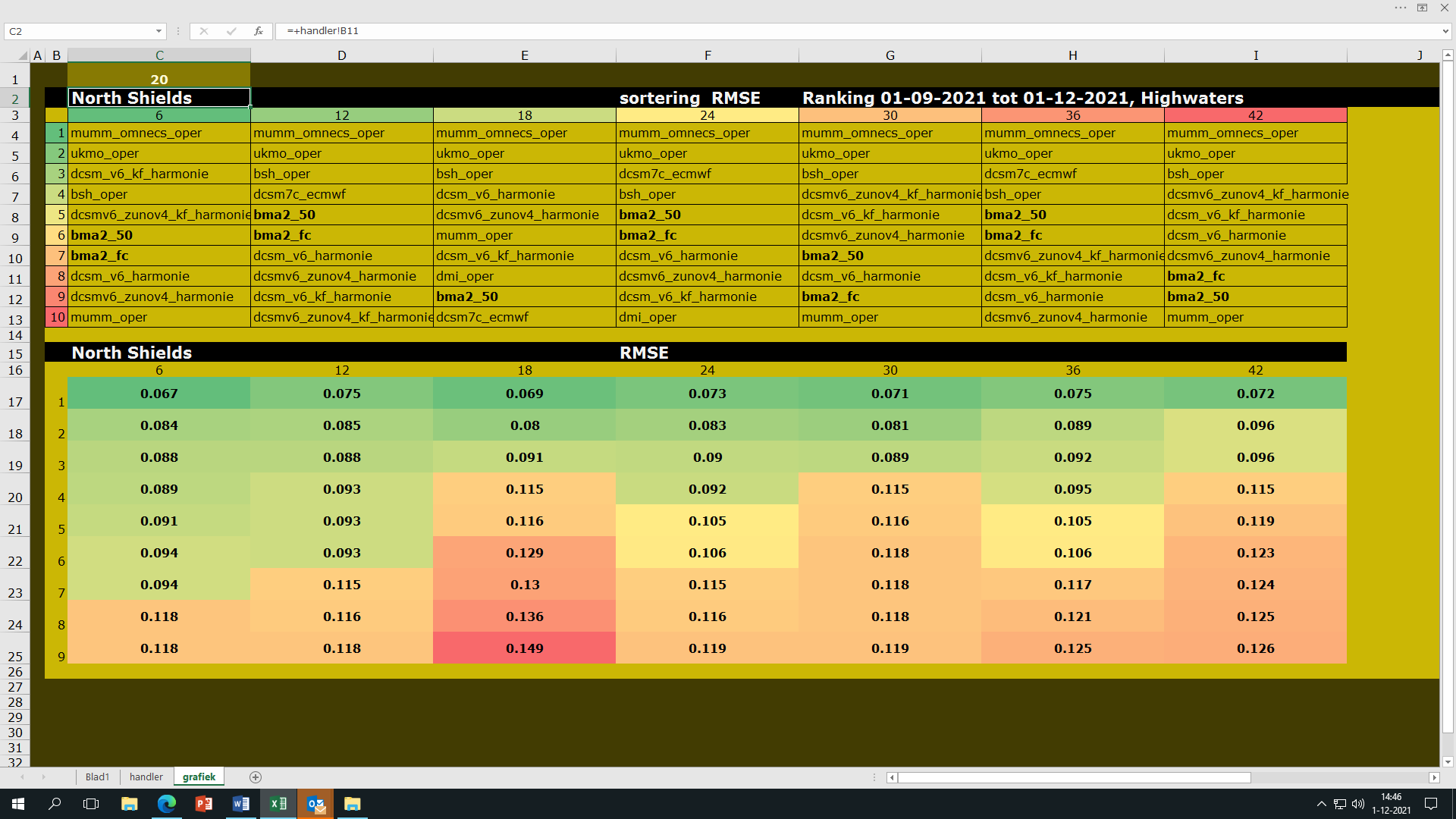 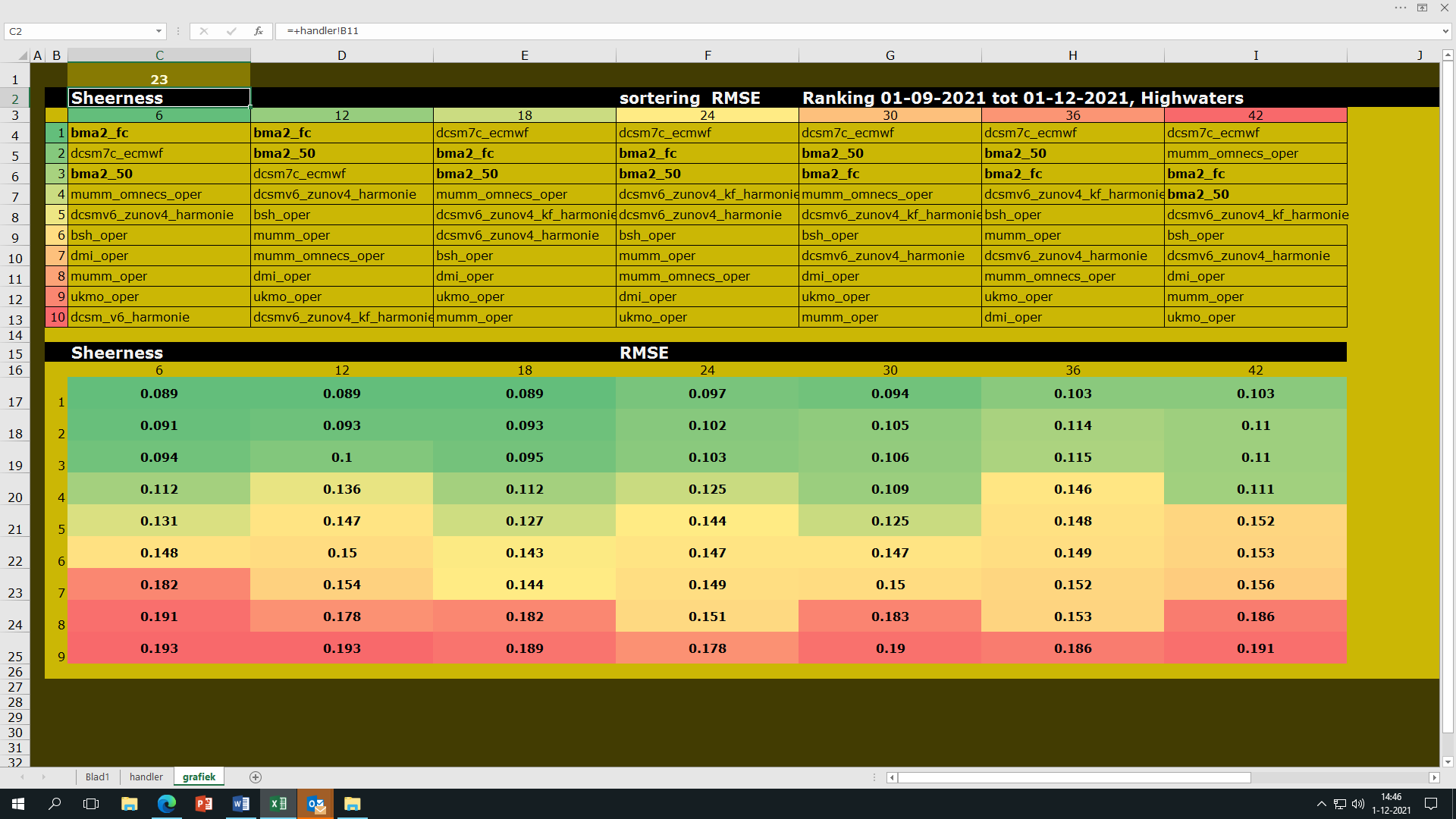 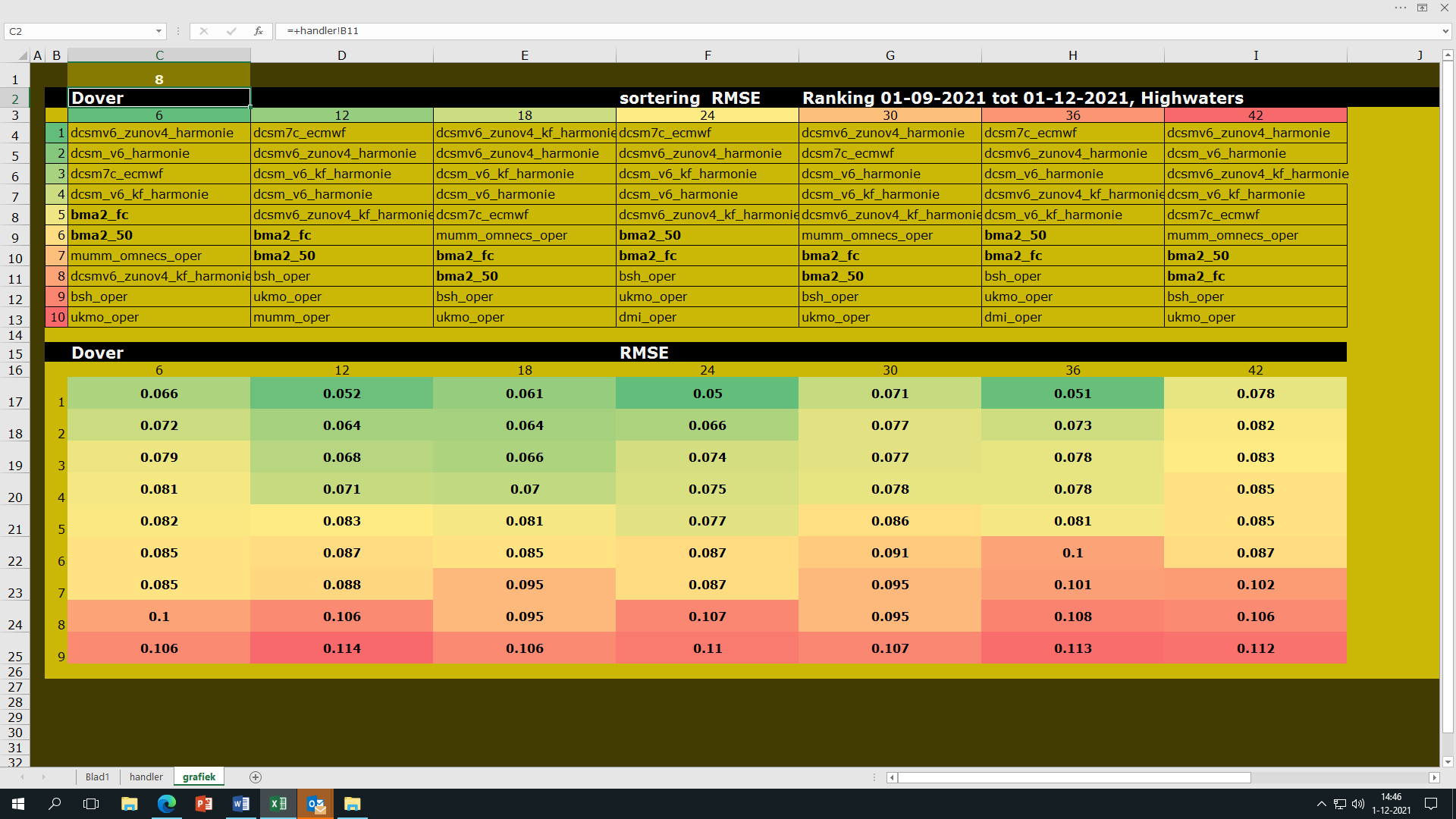 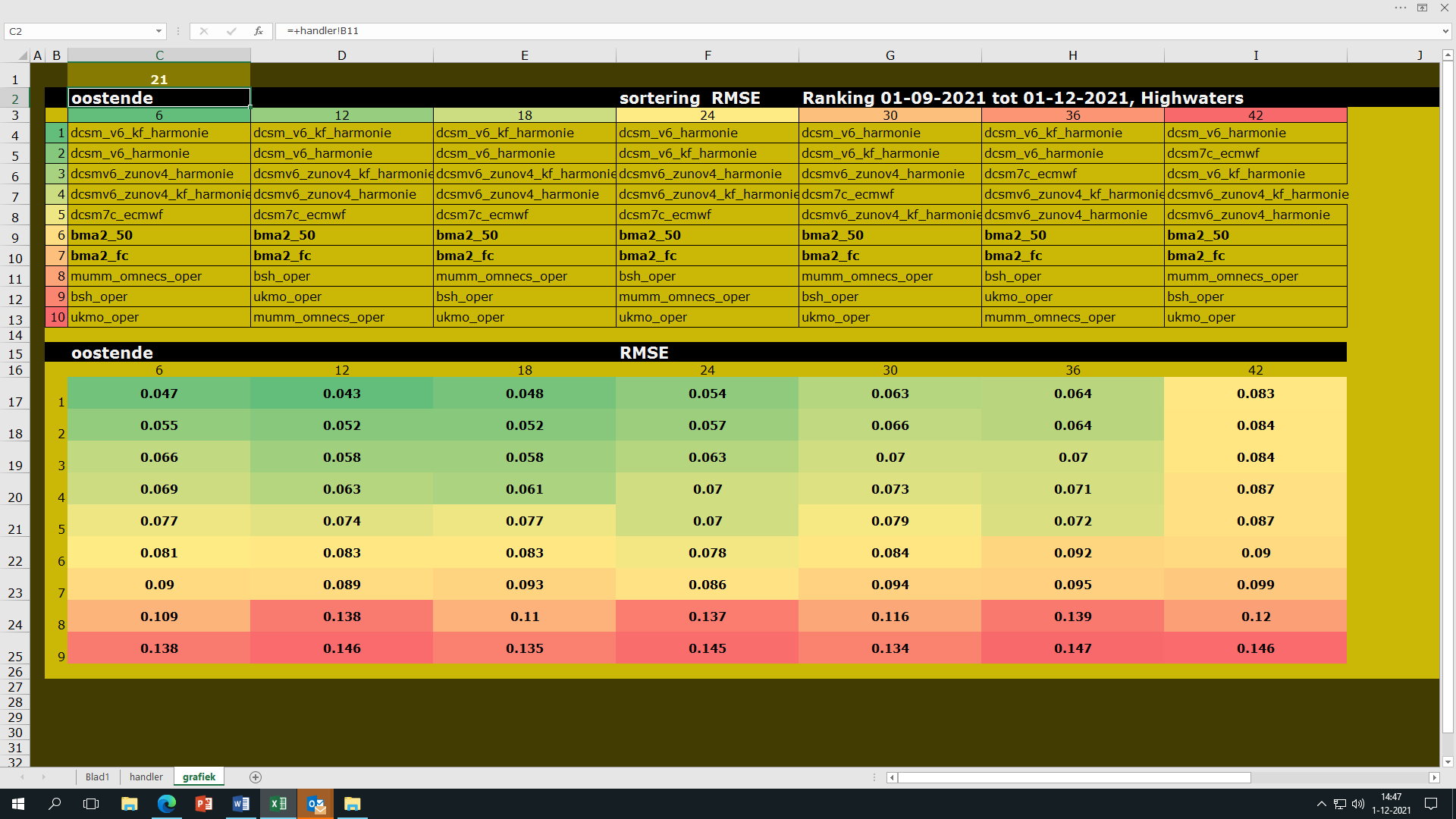 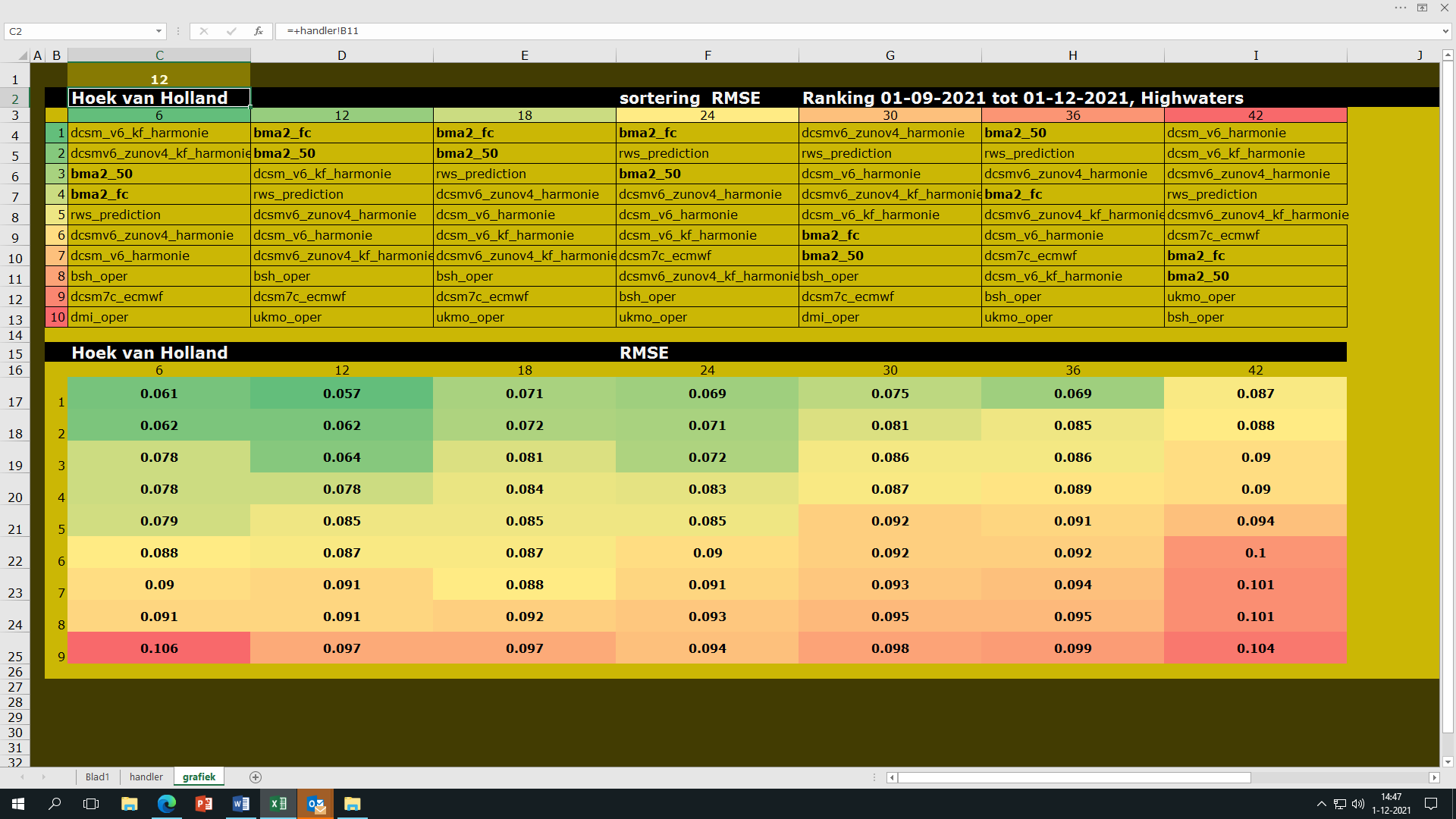 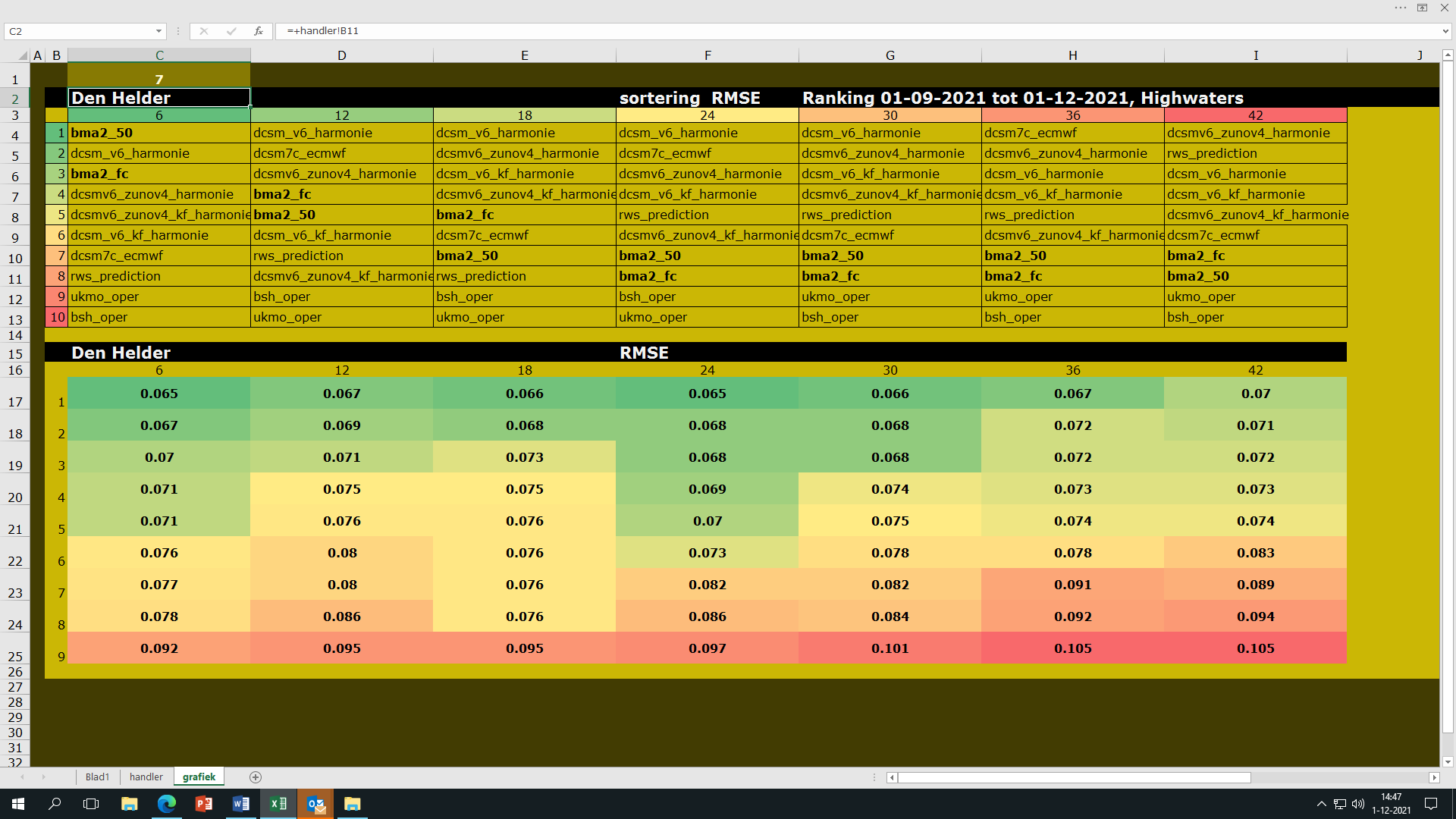 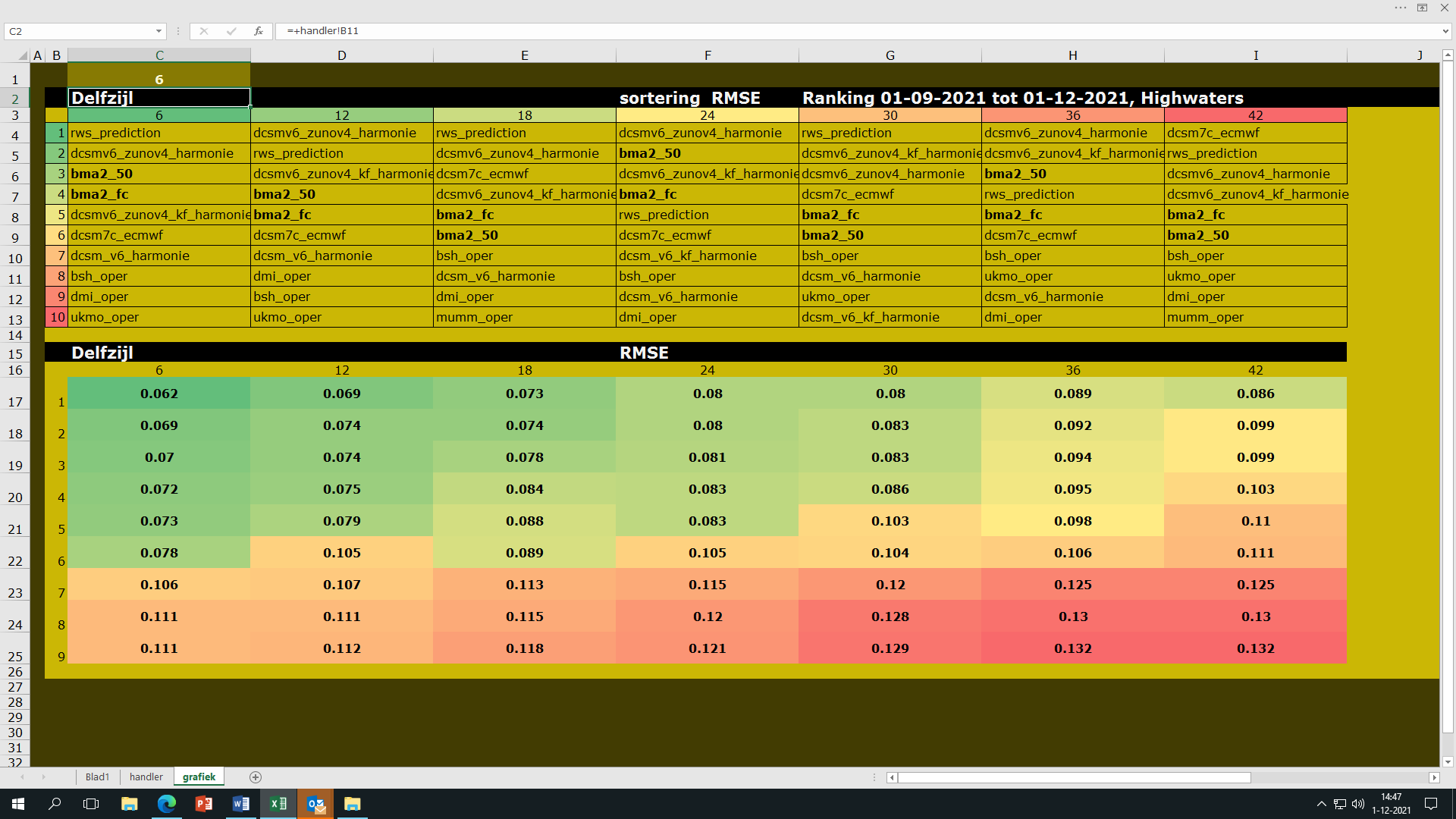 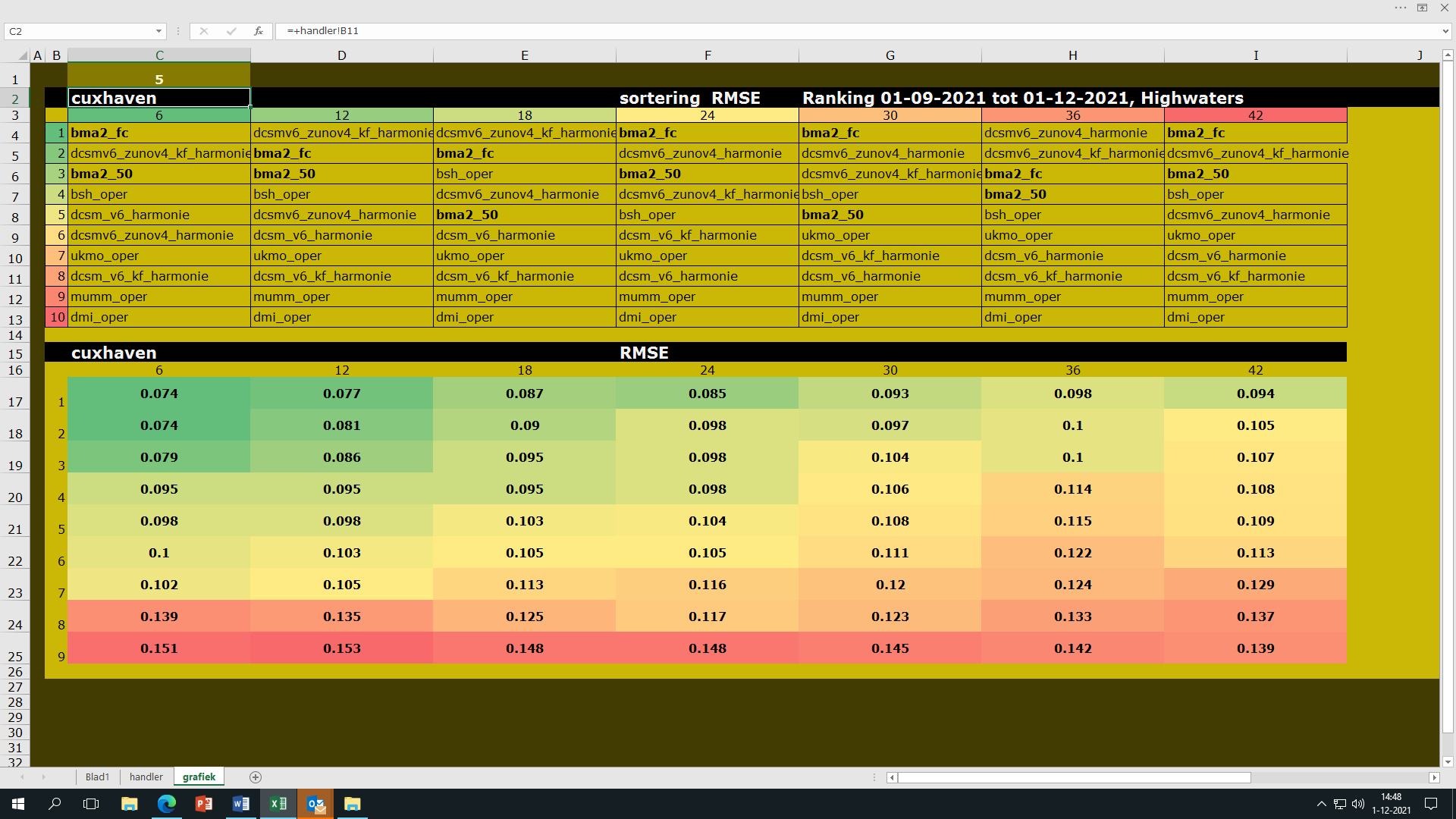 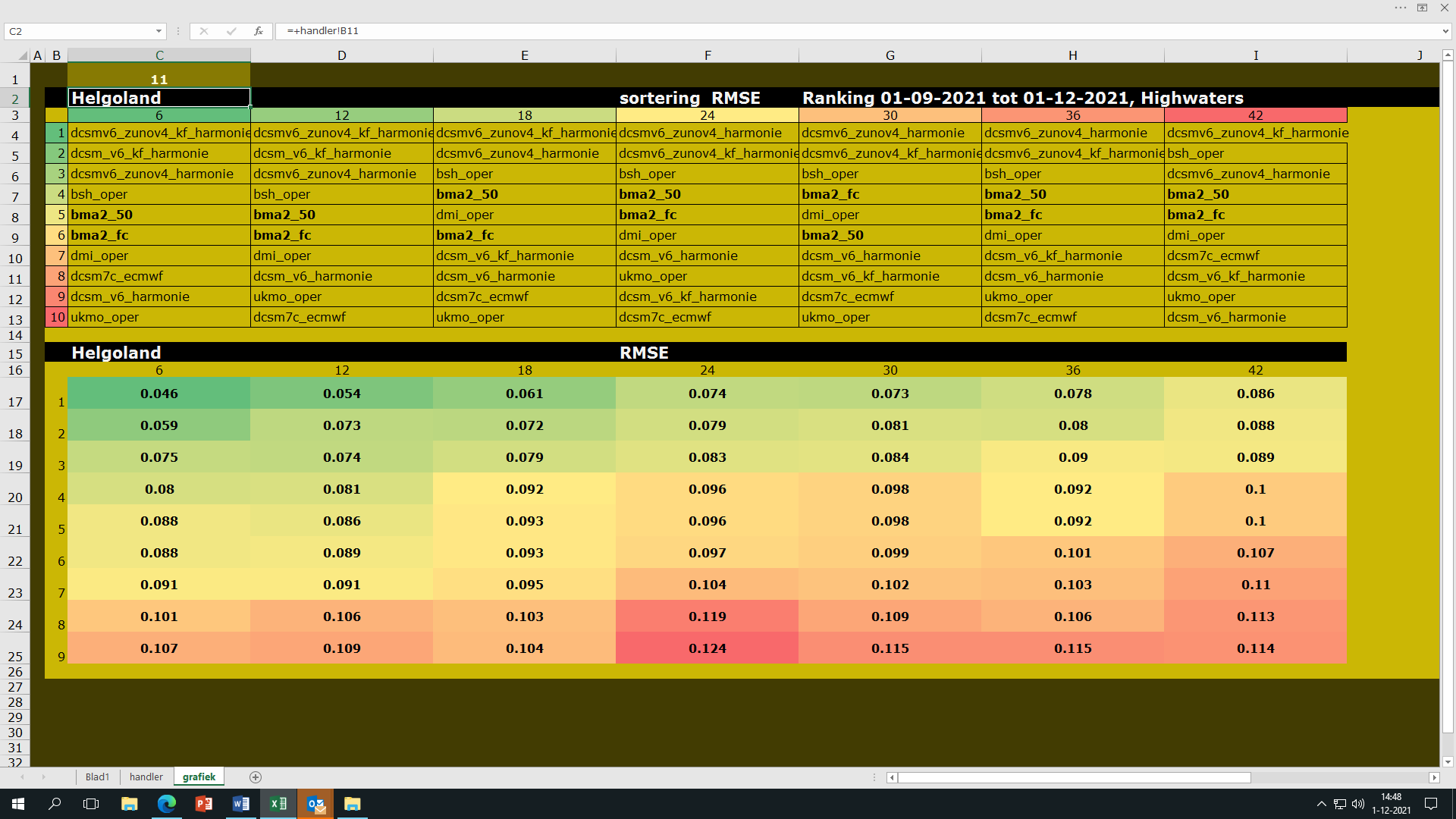 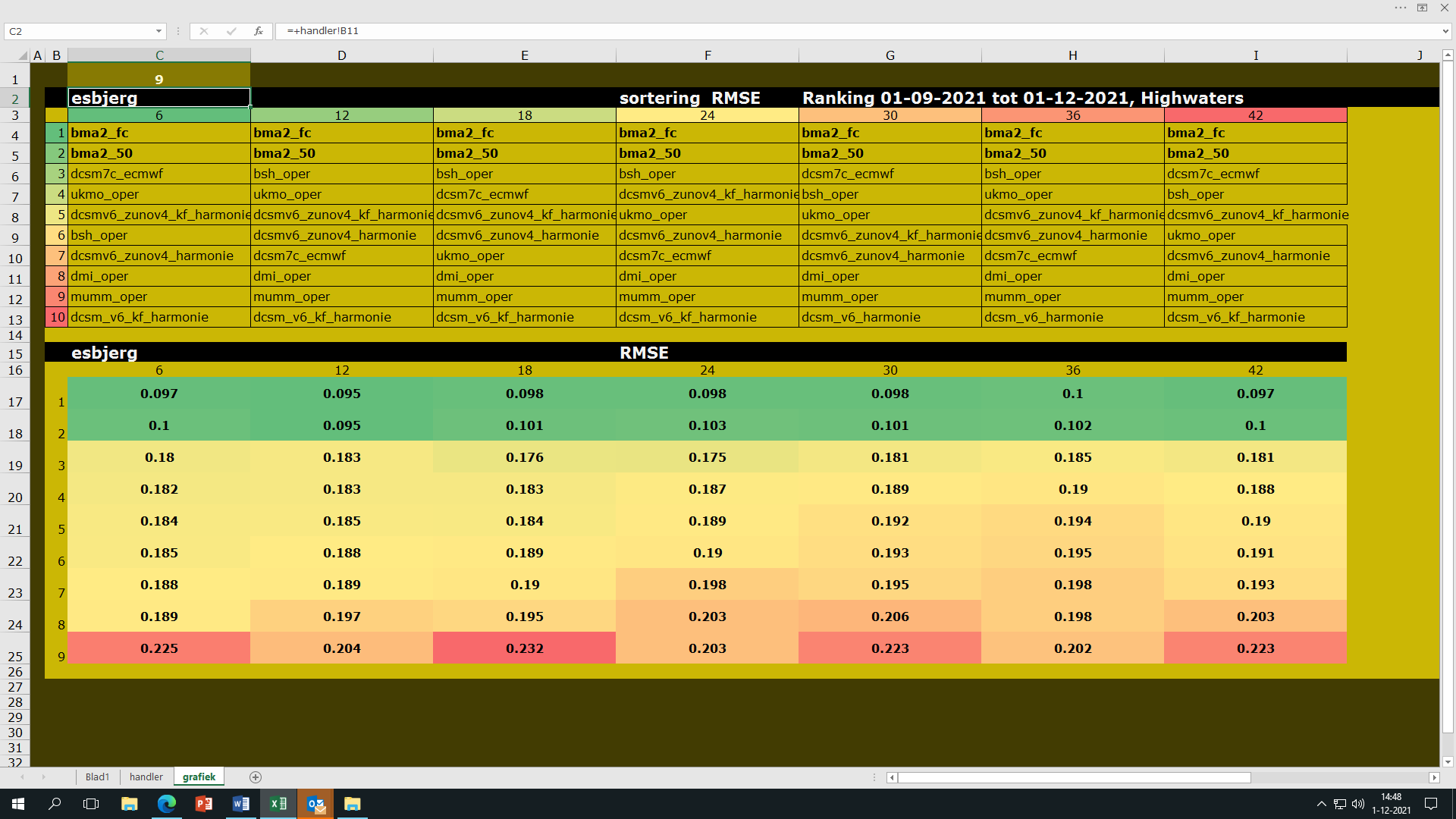 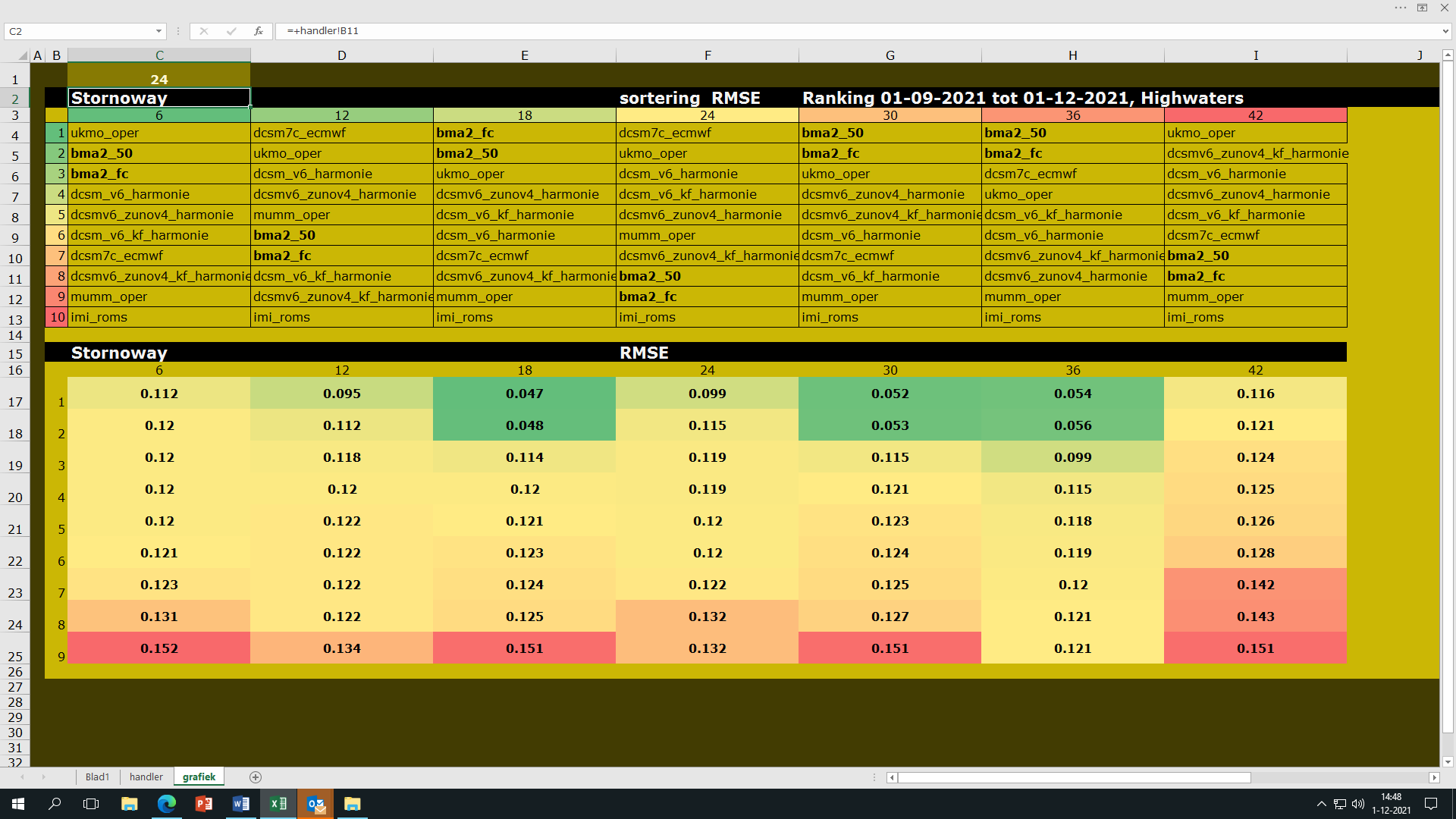 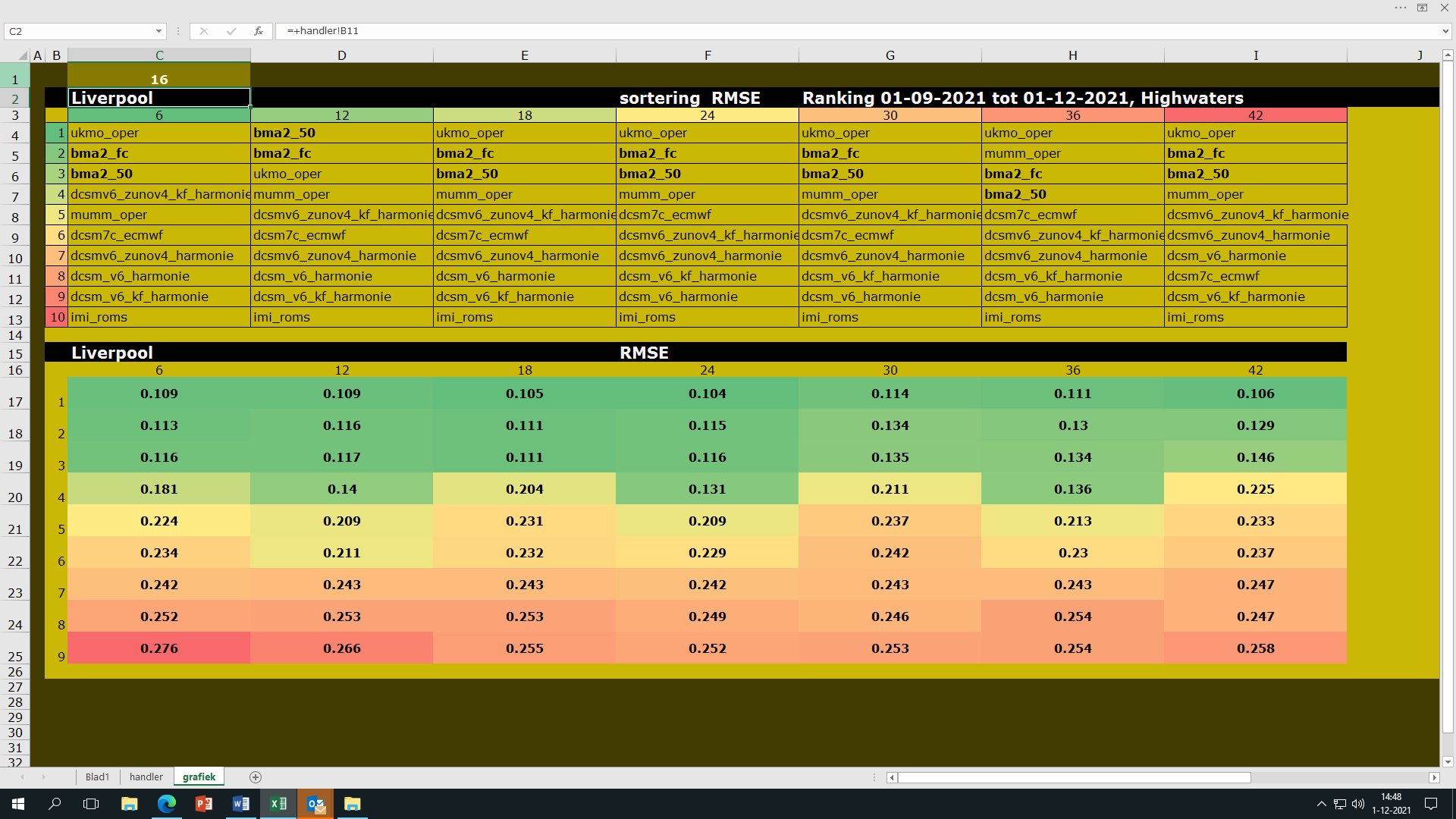 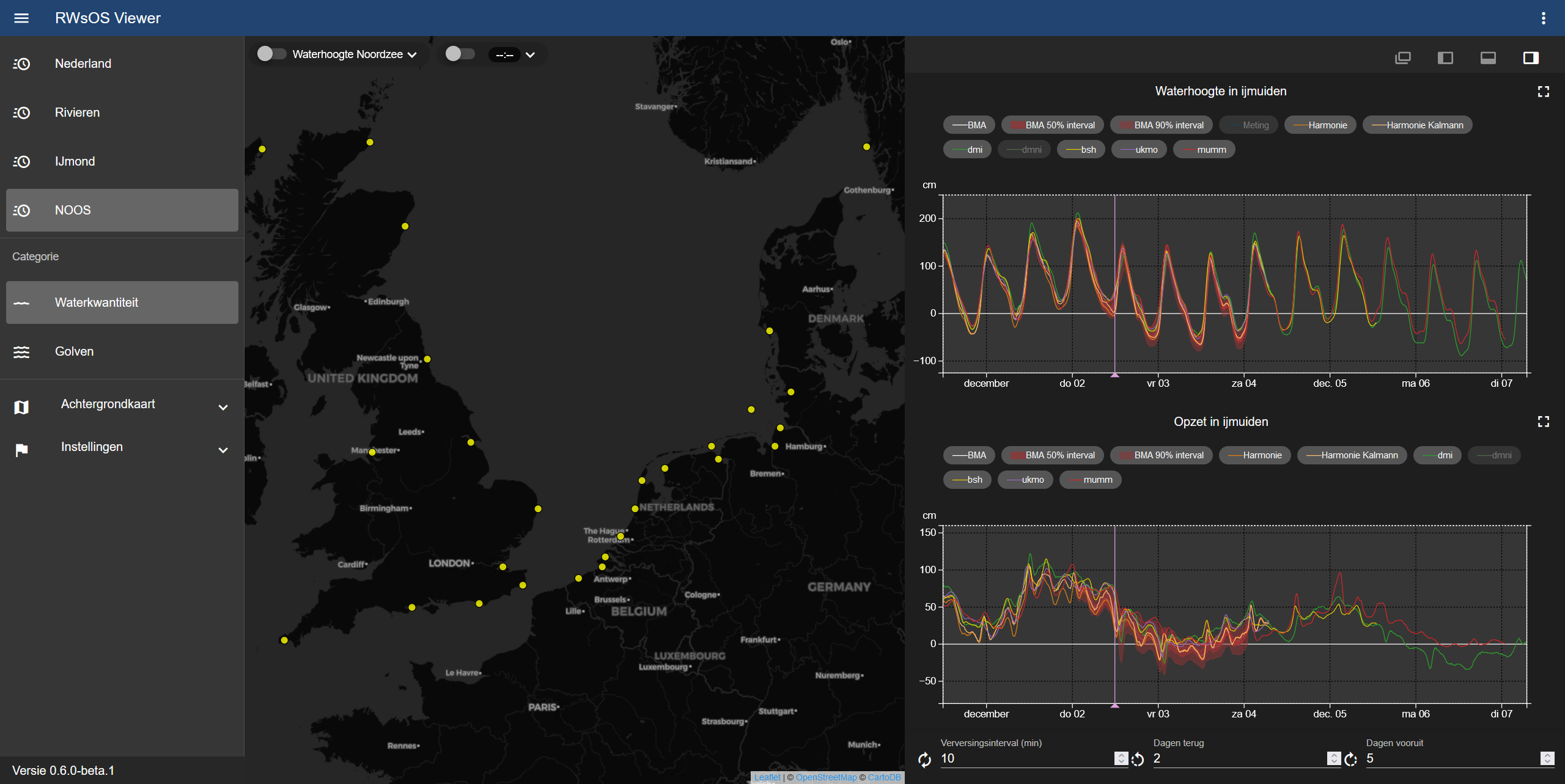 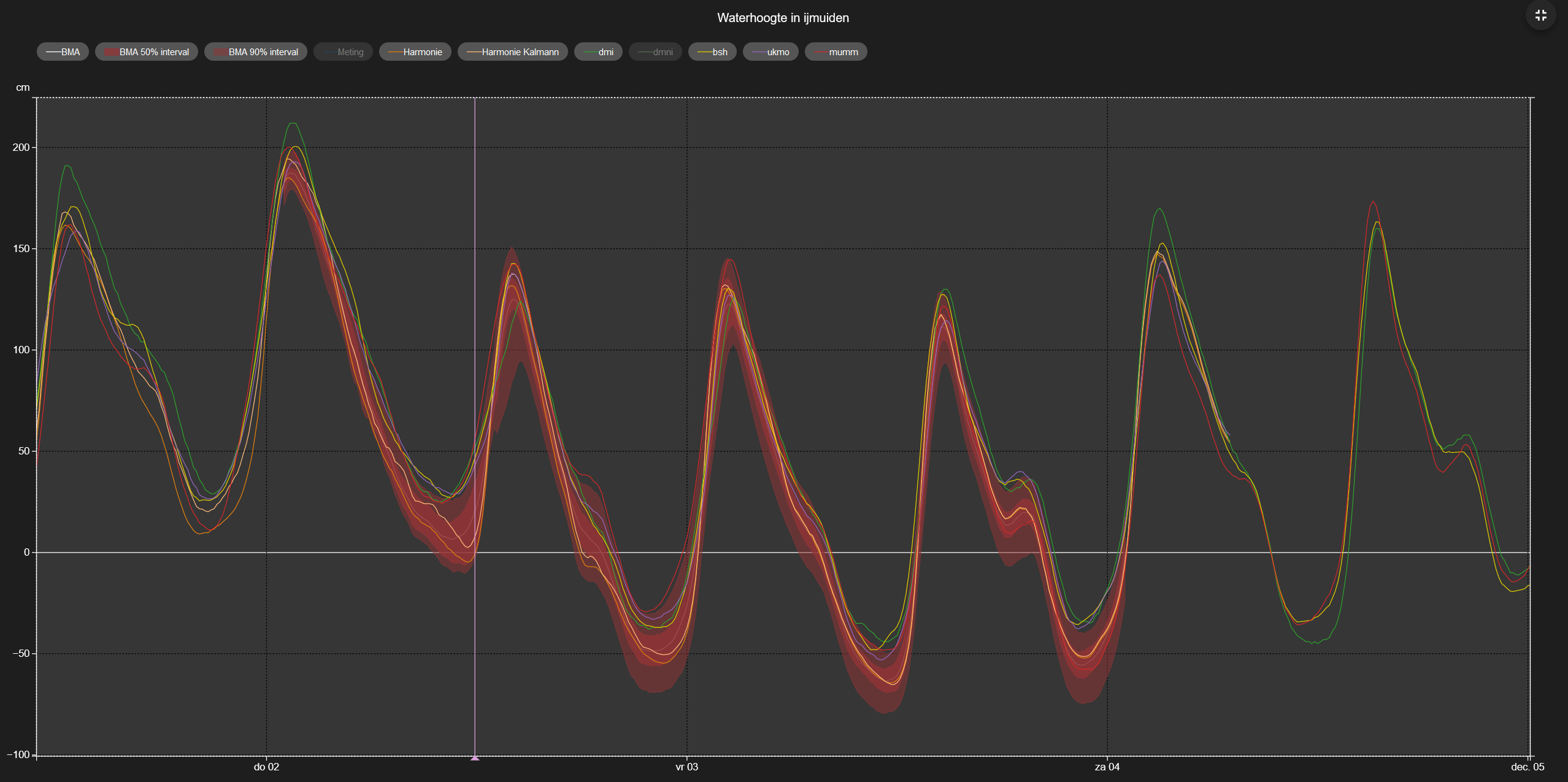 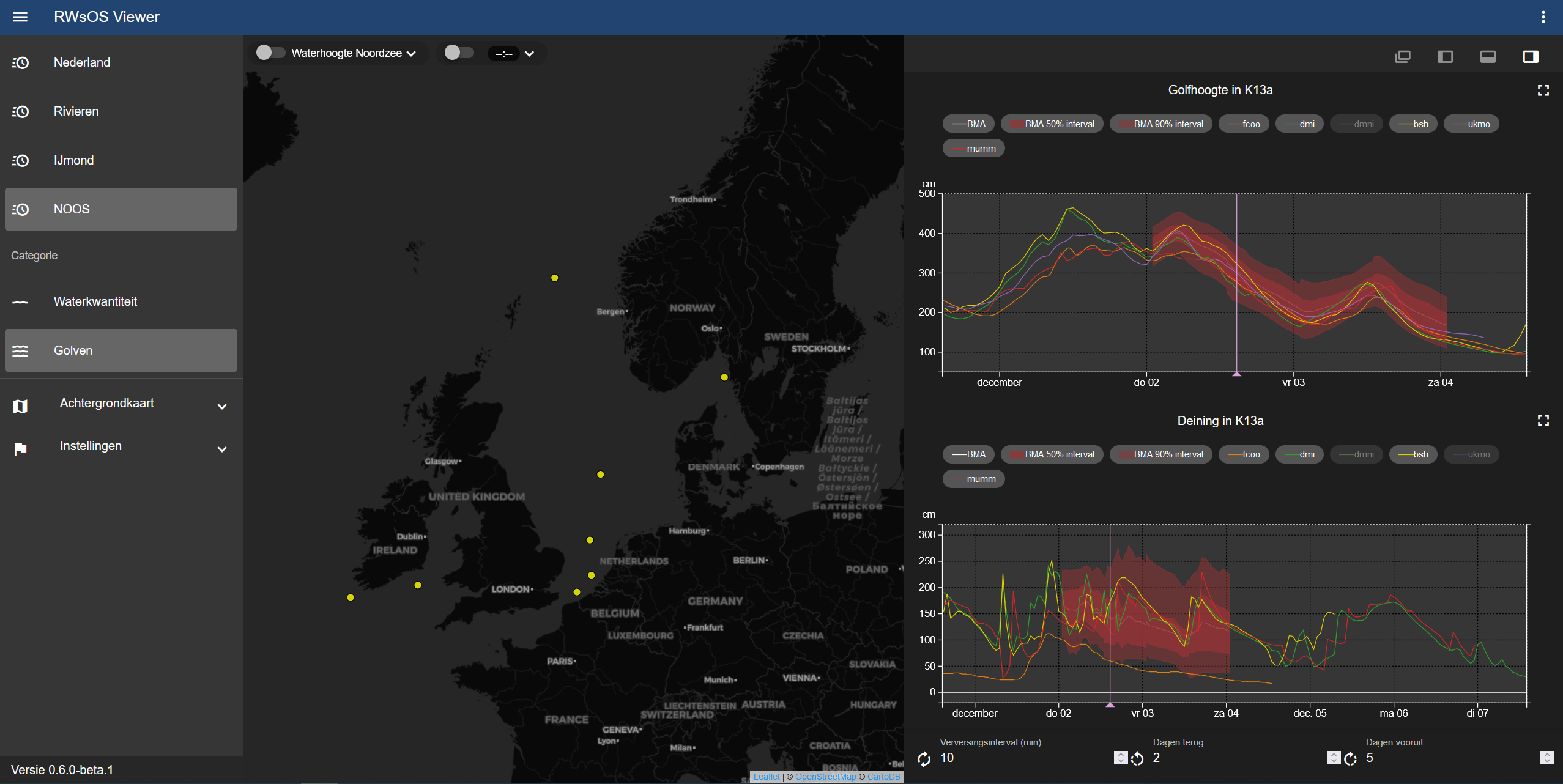 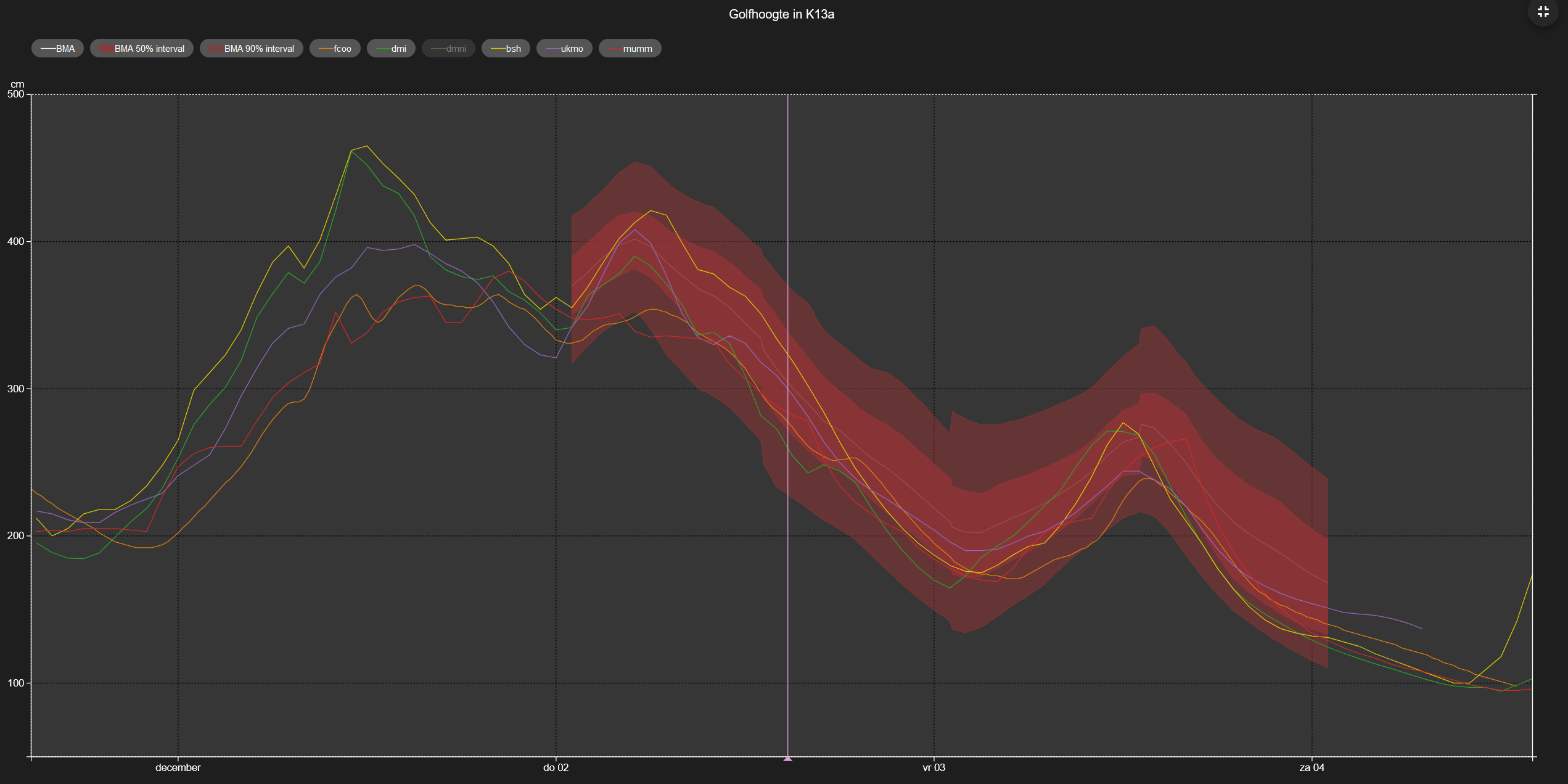 Next moves
Astronomical tide, ‘obs’ or model?
More locations 
BMA viewer (in progress, 9th operational?)
Distribute BMA forecasts, NOOS format, or NetCDF?
Quality control in verification dashboard
BMA
questions?